PERATURAN ETIK DAN HUKUM KESEHATAN
PERTEMUAN 1
Oleh : Siti Arifah, S.ST.M.H.
20/9/2016
Program Studi Ilmu Kebidanan Program Magister (S2)
Etik / Adab/Akhlaq/Moral
Etika  Dari segi etimologi/ ilmu asal usul kata
berasal dari bahasa Yunani (Ethos) yang berarti kebiasaan/ tingkah laku, watak,kesusilaan,adat. 
    Inggris ( Ethis) sebagai ukuran tingkah laku/ perilaku manusia yang baik
Dalam kamus baasa Indonesia = Ilmu pengetahuan tentang azas akhlak/moral
Istilah Etika yang digunakan sehari-hari berkaitan dengan falsafah dan moral yaitu mengenai apa yang dianggap baik atau buruk,kesalahan dan kebenaran di masyarakat dalam kurun waktu tertentu sesuai dengan perubahan /perkembangan norma/nilai yang berlaku
20/9/2016
Program Studi Ilmu Kebidanan Program Magister (S2)
Etika : salah cabang ilmu filsafat /disiplin ilmu yang mempelajari tentang baik/ buruk sikap tindakan manusia
Etika umum berhubungan dengan sopan santun, pantas dan tidak pantas, baik dan buruk, boleh dan tidak boleh, wajar dan tidak wajar
Etika umum harus dibedakan dengan etika Profesi, karena etika profesi sangat erat hubungahnnya dengan profesi/ pekerjaan yang dikaitkan dan dikuatkan dengan hukum, agar yang melakukan pekerjaan  menghindari pelanggaran atau mal praktek.
20/9/2016
Program Studi Ilmu Kebidanan Program Magister (S2)
Etika adalah cabang ilmu filsafat moral yang mencoba mencari jawaban guna menentukan dan mempertahankan secara rasional teori yang berlaku secara umum tentang apa yang benar dan salah, baik dan buruk sebagai suatu perangkat prinsip moral yang dapat dipakai sebagai pedoman bagi tindakan manusia.
KODE ETIK suatu profesi :

Menurut peraturan Undang – Undang No.8 tentang pokok – pokok kepegawaian, menyatakan kode etik profesi adalah pedoman sikap, tingkah laku, dan perbuatan dalam melaksanakan tugas dan dalam kehidupan sehari – hari.
20/9/2016
Program Studi Ilmu Kebidanan Program Magister (S2)
Secara umum masalah etik rumah sakit yang perlu diatur adalah:
Rekam medis
Keperawatan
Pelayanan laboratorium
Pelayanan pasien dewasa
Pelayanan kesehatan anak
Pelayanan klinik medik
Pelayanan intensif, anestesi dan euthanasia
Pelayanan radiologi
Pelayanan kamar operasi
Pelayanan rehabilitasi medik
Pelayanan gawat darurat
Pelayanan medikolegal dan lain-lain
Tujuan Kode Etik Profesi :
Untuk menjunjung tinggi martabat profesi
Untuk menjaga dan memelihara kesejahteraan para anggota.
Untuk meningkatkan pengabdian para anggota profesi.
Untuk meninkatkan mutu profesi
Untuk meningkatkan mutu organisasi profesi.
Meningkatkan layanan diatas keuntungan pribadi.
20/9/2016
Program Studi Ilmu Kebidanan Program Magister (S2)
7. Mempunyai organisasi professional yang kuat   dan terjalin erat.
8. Menentukan baku standartnya sendiri.
20/9/2016
Program Studi Ilmu Kebidanan Program Magister (S2)
Fungsi kode etik profesi
Memberikan pedoman bagi setiap nggota profesi tentang prinsip profesionalitas yang digariskan.
Sebagai sarana control social bagi masyarakat atas profesi yang bersangkutan.
Mencegah campur tangan pihak diluar organisasi profesi tentang hubungan etika dalam keanggotaan profesi.
20/9/2016
Program Studi Ilmu Kebidanan Program Magister (S2)
Etika thd makhluk hidup, etika profesi medis, etika klinik dan etika penelitian mutlak perlu diberikan kepada calon tenaga kesehatan melalui pendekatan “Problem Based Learning Approach”.
20/9/2016
Program Studi Ilmu Kebidanan Program Magister (S2)
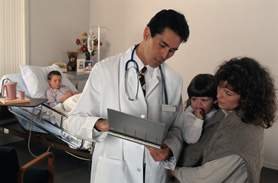 MENGATUR                               BAGAIMANA SEHARUSNYA                     PARA AHLI ANASTESI
BERSIKAP DAN BERTINDAK  DALAM                  MELAKSANAKAN PROFESINYA
ETIKA PROFESI
APA 
PROFESI?
[Speaker Notes: Profesio : bersumpah/ berjanji.diusung oleh penganut pitagorian------------disebut sumpah hipocrates atau sumpah hipocrates.
Knowledge,skill dan attitude------profesi]
PROFESI
     Istilah profesi berasal dari :
     Bahasa Latin “professio”, yang berarti pernyataan atau	  janji. 
     Bahasa Inggris “to profess”, yang berarti mengaku atau              
     menyatakan.
PROFESIONAL
Orang yang dengan kebebasannya telah mengucapkan suatu janji kepada publik untuk melayani masyarakat yang menginginkan suatu kebaikan tertentu.
Pengucapan janji tersebut dimaksudkan untuk memperoleh suatu kepercayaan (trust) dari masyarakat.
20/9/2016
Program Studi Ilmu Kebidanan Program Magister (S2)
CIRI PROFESI
Bernard Barber :

  Orientasi primernya 	untuk kepentingan 
      masyarakat.

  Memiliki mekanisne 	self-control.

  Memiliki sistem 	reward.
20/9/2016
Program Studi Ilmu Kebidanan Program Magister (S2)
Potter P, A. & Perry A, G. (2001) :


   1.  Profesi memerlukan pendidikan berkelanjutan 
        (extended education).

   2.  Profesi memiliki cabang ilmu tersendiri       
        (theoretical body of knowledge), yang akan  
        membimbing kearah ketrampilan, kemampuan 
        dan norma tertentu.
[Speaker Notes: Manusia : konstantly,changing and growing]
3.  Profesi memberikan pelayanan spesifik (specific 
        service).

   4.  Profesi memiliki kemandirian dalam membuat
        decision dan execution (autonomy).

   5.  Profesi memiliki kode etik (a code of ethics for 
        practice).
20/9/2016
Program Studi Ilmu Kebidanan Program Magister (S2)
Syarat – syarat suatu profesi syarat – syarat profesi
Melibatkan kegiatan intelektual
Menggeluti suatu batang ilmu yang khusus 
Memerlukan persiapan profesuonal yang alami bukan sekedar latihan.
Memeerlukan latihan dalam jabatan yang berkesinambungan.
20/9/2016
Program Studi Ilmu Kebidanan Program Magister (S2)
Menjanjikan karir hidup dan keanggotaan yang pemanen.
Mementingkan layanan diatas kepentingan pribadi,
Mempunyai organisasi  professional yang kuat dan terjalin erat,
Menentukan buku standarnya sendiri, dalam hal ini adalah kode etik
20/9/2016
Program Studi Ilmu Kebidanan Program Magister (S2)
PROFESSIONALISM
Praktek yang profesional perlu 3 syarat:
1.  pengetahuan
2.  Ketrampilan
3.  sikap
20/9/2016
Program Studi Ilmu Kebidanan Program Magister (S2)
ETIKA PROFESI
Mengatur prilaku etis terhadap:
Pesakit yang datang meminta pertolongan Dr (pesakit belum menjadi pasien).
Setelah pesakit menjadi pasien Dr.
3. Kewajiban terhadap anggota tim kesehatan.
Kewajiban Dr terhadap masyarakat.
Kewajiban terhadap profesi (disiplin medis).
ETIKA TERHADAP PROFESI
Antara lain:
1.  Konsisten (istiqomah) terhadap profesi medis.
Tidak menggunakan metode pengobatan lain 
	selain ilmu kedokteran moderen.
Selalu meningkatkan ilmu & ketrampilan klinis
     agar dapat memberikan layanan medis sebaik-
     baiknya kepada pasien.
Mengembangkan ilmu dengan melakukan riset.
Dan lain-lain.
Aspek-aspek Hukum dalam Kesehatan
Salah satu aspek kemanusiaan yang sangat mendasar adalah : Hak untuk hidup dan hak untuk melangsungkan kehidupannya.
Hak tersebut sangat asasi karena langsung diberikan oleh Tuhan kepada manusia. Karena itu setiap orang berhak untuk mempertahankan /membela diri terhadap  setiap ancaman yang tertuju kepada keselamatan jiwanya
Untuk kegiatan pelayanan kesehatan menurut ilmu kedokteran mencakup aspek-aspek di bidang pidana, hukum perdata, hukum admunistrasi dan sudah masuk ke hukum tatanegara.
Informasi dlm rekam medis, meliputi  informasi keperawatan, merupakan rahasia.

Kerahasiaan tersebut didasarkan pada:
Sumpah.
Kode Etik Profesi.
c.   Peraturan perundang-undangan.

Atas dasar itu, harus hati-hati !!!
20/9/2016
Program Studi Ilmu Kebidanan Program Magister (S2)
BEDA ETIKA DAN HUKUM
ETIKA
Mengatur perilaku pelaksanaan pengembangan profesi 
Dibuat berdasarkan kesepakatan anggota profesi
Kekuatan mengikatnya untuk suatu waktu tertentu
Sifat sanksinya dapat berupa displin atau tuntutan
HUKUM
Perilaku manusia pada umumnya 
Dibuat oleh lembaga resmi negara yang berwenang bagi setiap orang
Mengikat sebagai sesuatu yang wajib secara umum sampai dicabut diganti dengan yang baru
20/9/2016
Program Studi Ilmu Kebidanan Program Magister (S2)
Kontrol dan penilaian atas pelaksanaanya dilakukan oleh ikatan atau organisasi profesi terkaiT
Etika tidak seluruhnya tertulis
Penyelesaian pelanggaran etik tidak selalu disertai bukti fisik
Sanksi bersifat tuntutan : pidana (straf), ganti rugi (perdata), tindakan (maatrage). Kontrol dan penilaian atas pelaksanaan oleh masyarakat dan resmi hukum. Hukum tercantum secara terinci dalam kitab UU dan lembaran berita negara 
Penyelesaian pelanggaran hukum memerlukan bukti fisik
20/9/2016
Program Studi Ilmu Kebidanan Program Magister (S2)
Fungsi khusus dapat mengisi      Tidak mengisi                                        
kekosongan hukum.                      kekosongan etika.        
 
Merefleksikan nilai dasar.            Sering mengabaikan nilai 
                                                        dasar (hukum yg tidak adil).                                                                            
  
Sanksi tidak mengikat & tidak   Mengikat dan dapat dipaksa-dapat dipaksakan.                        kan karena memiliki sarana
                                                        pemaksa.

Bentuk sanksi berupa kata,         Sanksi pidana berupa ultimum
bahasa, isyarat atau tindakan     remedium, sanksi perdata be-
pengucilan yang merefleksian     rupa pemulihan hak.
ketidak-sukaan sosial.
Hukum menurut Ajaran Islam
Sumber- sumber hukum islam,antara lain :
Al-qur’an, al-hadits, ijtihad dan hukum taklif.
1. Wajib
2. Sunnah
3. Mubah
4. Haram
ETIKA ANTARA PENDERITA DAN PETUGAS
Saat pesakit datang meminta pertolongan maka 
kewajiban petugas sudah mulai muncul, kendati 
Belum menjadi pasiennya, antara lain:
Wajib memperlakukan mereka dengan hormat sebagai manusia bermartabat.
Tidak  boleh  membeda-bedakan  pesakit  berda-
	sarkan:  - suku bangsa;
		    	- ras dan warna kulit;
		    	- agama atau kepercayaannya;
		    	- pandangan politiknya; dll.
ETIKA 
TERHADAP PASIEN
1.  Memberikan layanan medis yang benar dan         sesuai standar.
2.  Menghormati hak asasi pasien sbg manusia.
3.  Menghormati hak pasien untuk menyetujui  
     atau tidak menyetujui terhadap tindakan medis.
Menghormati kerahasiaan medis.
Memberikan informasi yang jelas dan benar.
Menyerahkan ke ahli lain bila tidak mampu lagi.
Menghormati hak pasien untuk mendapatkan 
     second opinion, dll.
Terima Kasih
20/9/2016
Program Studi Ilmu Kebidanan Program Magister (S2)